Leveranskedja
2023-01-18
Tidigare version
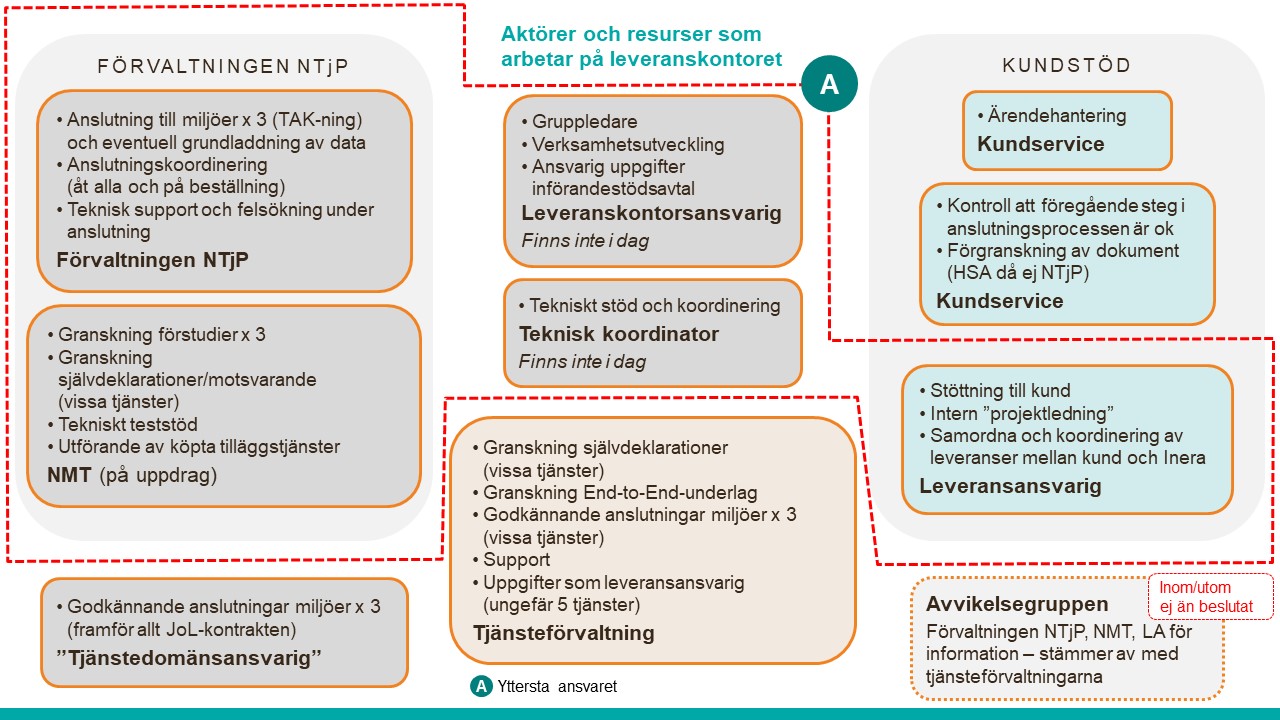 Röd pil = samarbete dvs drivet som en virtuell funktion.
Veckovisa avstämningar med NTjP (Lars Ö) samt med NMT (Anette Eriksson). Följt upp arbetsbelastning och volymer samt kvartalsvisa uppdragsavtal för NMT för Anslutningsstöd och Förstudiegranskning.
Tidigare version
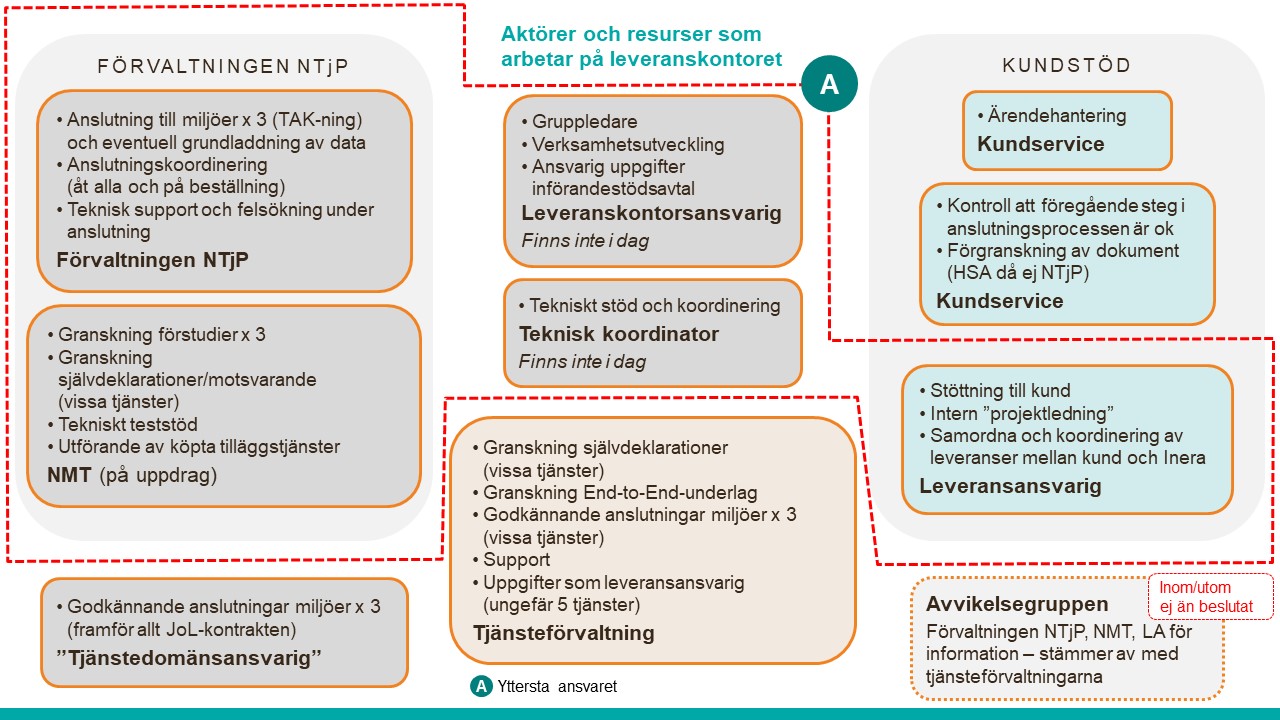  dec 2021
Samma AO för hela leveranskedjan vid beslut om a) hemvist och b) ansvar
Caroline ansvarade för samtliga centrala funktioner
Tjänsteförvaltningar
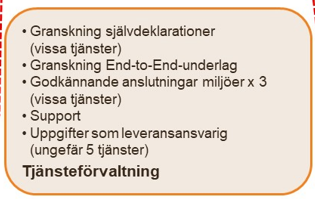 Kundstöd
NTJP
Arkitektur
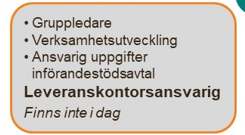 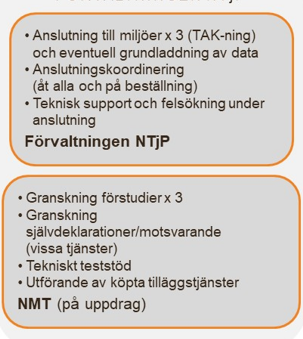 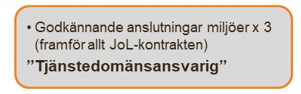 AO 1177
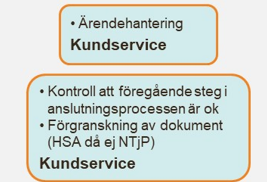 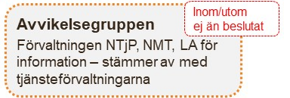 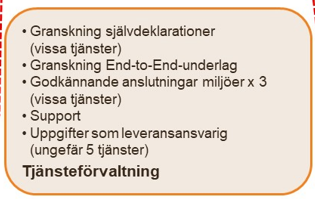 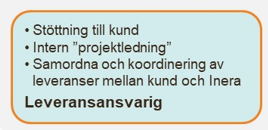 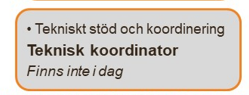 jan – sep 2022
Omorganistaion ritar om kartbilden
Väsentliga funktioner bryts ut ur kedjan och därmed uppstår första förändring i ansvar/mandat
Avd Infra och digitalisering
AO Verksamhetstjänster
Tjänsteförvaltningar
NTJP
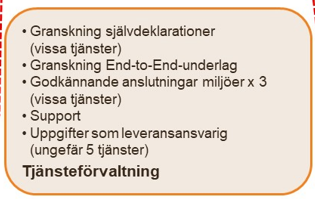 Arkitektur
Kundstöd
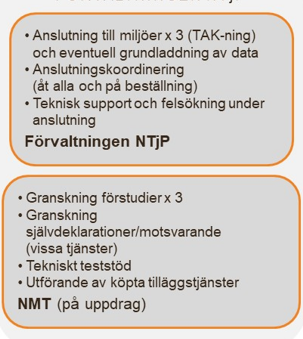 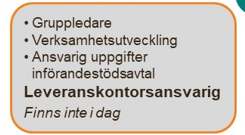 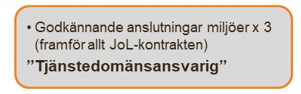 AO 1177
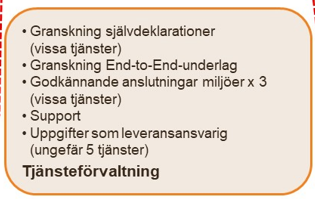 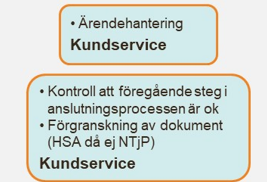 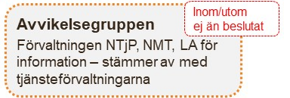 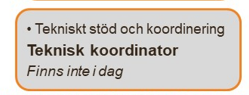 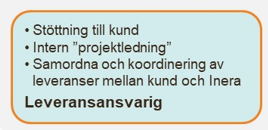 2a förändring  utbryt av del ur Leveranskontor
Kundstöd
Plattformar
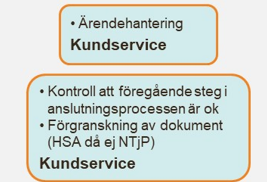 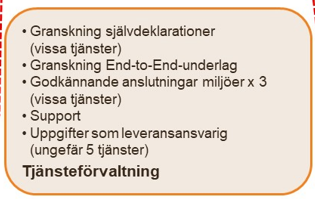 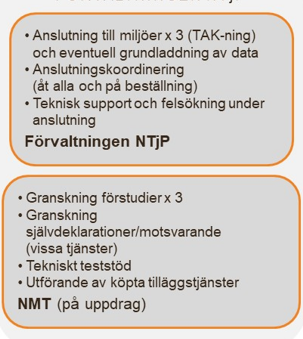 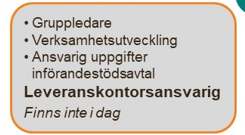 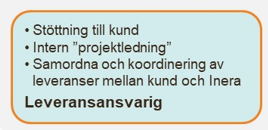 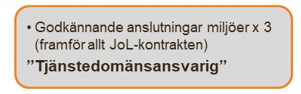 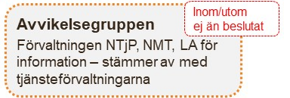 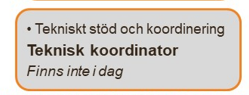 Gul = korrekt?
Grön = i rätt ruta?
2a förändring  utbryt av del ur Leveranskontor
Kundstöd
AO:n
Plattformar
NMT (på uppdrag av NTjP)
Granskning förstudier x 3
Granskning självdeklarationer/motsvarande (vissa tjänster).
Tekniskt teststöd
Utförande av köpta tilläggs-tjänster.
Tjänsteförvaltning
Granskning självdeklarationer (vissa tjänster)
Granskning End-to-End-underlag
Godkännande av anslutningar miljö x 3
Support
Uppgifter som Leveransansvarig enligt process
Förvaltningen NTjP
Anslutning till miljöer x 3 (TAK-ning) och eventuell grundladdning av data.
Teknisk support och felsökning under anslutning.
Kundservice
- Ärendehantering
Kundservice
Kontroll att föregående steg i anslutningsprocessen är ok.
Förhandsgranskning av dokument (HSA då ej NTjP)
Teknisk koordinator
Tesä = tekniskt säljstöd
Teko = Teknisk koordinering
Anslutningskoordinering (åt alla på beställning).
Göra utredning av levererbarhet. 
Koordinera och hantera tekniska och tjänstespecifika frågor
”Tjänstedomänansvarig”
Godkännande anslutningar miljöer x 3 (framförallt JOL-kontrakten)
Leveransansvarig
Stöttning till kund
Intern projektledning
Samordna och koordinera leveranser mellan kund och Inera.
Avvikelsegruppen
Förvaltningen NTjP, NMT, LA för information – stämmer av med tjänsteförvaltningarna.
Leveranskontorsansvarig
Gruppledare
Verksamhetsutveckling
Ansvarig för uppgifter införande-stödsavtal
Gul = korrekt?
Grön = i rätt ruta?
2a förändring  utbryt av del ur Leveranskontor
Kundstöd
AO:n
Plattformar
15 pers i central funktion

0,5 pers x 30 tjänster = 15 pers
NMT (på uppdrag av NTjP)
Granskning förstudier x 3
Granskning självdeklarationer/motsvarande (vissa tjänster).
Tekniskt teststöd
Utförande av köpta tilläggs-tjänster.
Tjänsteförvaltning
Granskning självdeklarationer (vissa tjänster)
Granskning End-to-End-underlag
Godkännande av anslutningar miljö x 3
Support
Uppgifter som Leveransansvarig enligt process
Förvaltningen NTjP
Anslutning till miljöer x 3 (TAK-ning) och eventuell grundladdning av data.
Teknisk support och felsökning under anslutning.
Idag 2 pers  4 pers??
Kundservice
- Ärendehantering
Kundservice
Kontroll att föregående steg i anslutningsprocessen är ok.
Förhandsgranskning av dokument (HSA då ej NTjP)
Teknisk koordinator
Tesä = tekniskt säljstöd
Teko = Teknisk koordinering
Anslutningskoordinering (åt alla på beställning).
Göra utredning av levererbarhet. 
Koordinera och hantera tekniska och tjänstespecifika frågor idag 1 pers  5 pers
”Tjänstedomänansvarig”
Godkännande anslutningar miljöer x 3 (framförallt JOL-kontrakten)
Leveransansvarig
Stöttning till kund
Intern projektledning
Samordna och koordinera leveranser mellan kund och Inera. 
Idag 4 pers  5 pers
Avvikelsegruppen
Förvaltningen NTjP, NMT, LA för information – stämmer av med tjänsteförvaltningarna.
Leveranskontorsansvarig
Gruppledare
Verksamhetsutveckling
Ansvarig för uppgifter införande-stödsavtal
Idag 0  1 pers
15 personer
15 personer
0,5 pers x 30 tjänster
År 2024
År 2023
År 2023
Förslag på fördelning
Processägare och processledare
Just nu:
Processägare för Hantera leverans (hela fisken)är Patrik Gertsson
Processansvarig är Karl Holmberg
Processledare är Leveranskontoret

Framtid:
Processägare för Hantera leverans – Patrik Gertsson eller Karl Holmberg
Processansvarig för Hantera affär och Leverera tjänst = sektionschef Kundstöd
Processledare för Hantera affär = Anna Moberg
Processledare för Leverera tjänst = Leveranskontoret
Processteam för Hantera affär = kundservice, ICC (tesä) mfl
Processteam för Leverera tjänst = LK, ICC, tjänsterepr.
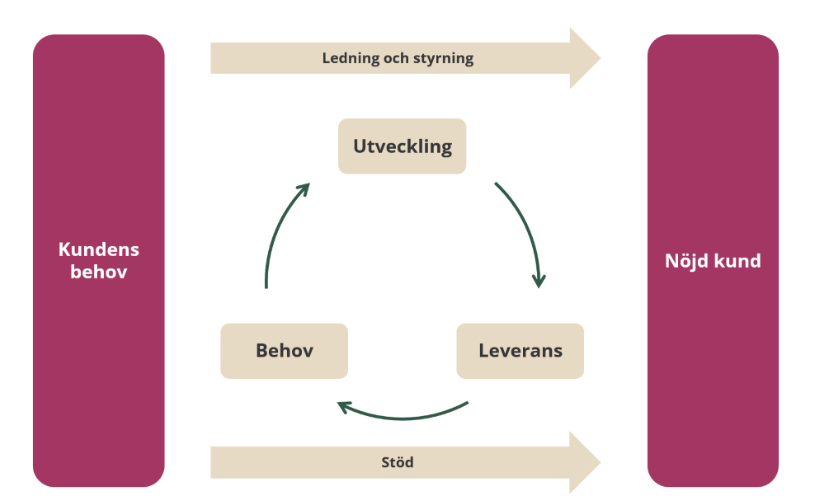 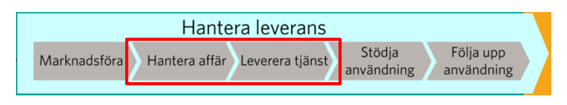